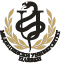 МЕДИЦИНСКИ УНИВЕРСИТЕТ – ПЛЕВЕН 
ФАКУЛТЕТ „ФАРМАЦИЯ“
03-01: ПРОУЧВАНЕ НА МНЕНИЕТО НА СТУДЕНТИ ЗА СПЕЦИФИЧНИТЕ КОМПЕТЕНЦИИ, ФОРМИРАНИ ПО УЧЕБНИТЕ ДИСЦИПЛИНИ „БИОЛОГИЯ” И „ОБЩА И НЕОРГАНИЧНА ХИМИЯ”, ТЯХНОТО СЪОТВЕТСТВИЕ С МЕТОДИТЕ ЗА ОЦЕНКА НА ЗНАНИЯТА И УМЕНИЯТА НА СТУДЕНТИТЕ И ЗА ПРЕПОДАВАТЕЛИТЕ, УЧАСТВАЛИ В ОБУЧЕНИЕТО НА СТУДЕНТИТЕ ПО УЧЕБНИТЕ ДИСЦИПЛИНИ
СТУДЕНТИ ОТ СПЕЦИАЛНОСТ „ФАРМАЦИЯ“, 2 КУРС
ОСНОВНИ ДАННИ ЗА ПРОУЧВАНЕТОТабл. 1
СПЕЦИФИЧНИ КОМПЕТЕНЦИИ, ФОРМИРАНИ ПО УЧЕБНИТЕ ДИСЦИПЛИНИ И ТЯХНОТО ЗНАЧЕНИЕ В ПРОЦЕСА НА  ЦЯЛОСТНОТО ОБУЧЕНИЕ  И ЗА БЪДЕЩАТА ПРОФЕСИОНАЛНА РЕАЛИЗАЦИЯ ПО ФАРМАЦИЯ
Основни мотиви, посочвани от лицата за мястото, което заемат двете уч. дисциплини в процеса на цялостното обучение на студентите по „Фармация“: 
Учебната дисциплина „Биология“ е една от най-важните, тъй като дава знания, които са базисни за изучаването на всички останали учебни дисциплини. 
ОНХ дава знания, които са необходими за фармацевтичната практика във връзка с познаване на състава на лекарствата.

Основни мотиви, посочвани от лицата във връзка с придобитите компетенции по учебните дисциплини и тяхната роля за успешната професионална реализация: 
Част от учебния материал по „Биология“ представя ефекта на някои медикаменти върху организма на човека. Знанията по „Биология” са важни за фармацевтичната практика (при поставянето на правилна диагноза и предписване на адекватно лечение).
Всички учебно-практически занятия по ОНХ са полезни и пряко свързани с бъдещата ни професия, тъй като формират  важни умения и знания.
Болшинството от студентите са наясно с компетенциите, които е необходимо да притежават по „Биология“ и „Обща и неорганична химия“ (ОНХ).
СПЕЦИФИЧНИ ЦЕЛИ НА ЗАНЯТИЯТА, ИЗЯСНЯВАНИ ОТ ПРЕПОДАВАТЕЛИТЕ ПО УЧЕБНИТЕ ДИСЦИПЛИНИ
Болшинството от студентите потвърждават, че всеки от преподавателите по „Биология“ и „Обща и неорганична химия“ е изяснявал кои са специфичните цели на учебните занятия.
АКТУАЛНОСТ НА УЧЕБНОТО СЪДЪРЖАНИЕ  НА УЧЕБНИТЕ ДИСЦИПЛИНИ
ИЗПОЛЗВАНИ МЕТОДИ НА ОБУЧЕНИЕ, КОИТО  СТИМУЛИРАТ УЧАСТИЕТО НА СТУДЕНТИТЕ
Около 90% от студентите считат, че учебното съдържание по двете изучавани дисциплини отразява съвременните постижения в областта и представя актуалните проблеми в науката и практиката.
Сравнително висок е делът на студентите, които потвърждават за използването на методи на обучение от страна на асистентите по „Биология“ и „Обща и неорганична химия“, в които студента има активна роля.
Табл. № 2. Оценки, дадени за преподавателите по учебната дисциплина „биология” от студентите
Табл. № 3. Оценки, дадени за преподавателите по учебната дисциплина „ОБЩА И НЕОРГАНИЧНА ХИМИЯ” от студентите
НАЛИЧНИ ЗАТРУДНЕНИЯ С УСВОЯВАНЕТО НА УЧЕБНИЯ МАТЕРИАЛ И ОТДЕЛЕНО ВРЕМЕ ОТ СТУДЕНТИТЕ  ЗА САМОПОДГОТОВКА
Над 52% от студентите споделят, че са срещали затруднения с усвояването на учебния материал по „Биология“, а 41.7% - по „Обща и неорганична химия“.
Лицата, които са отделяли по-малко време за самоподготовка по „Биология“, споделят около 4 пъти по-често за налични затруднения с усвояването на учебния материал (p=0.006).  Сигнификантна зависимост  беше установена по отношение на затрудненията при усвояването на учебния материал и липсата на консултации по учебната дисциплина (p=0.036). 
Липсва сигнификантна зависимост между времето, което студентите отделят за самоподготовка по «Обща и неорганична химия» и отчитането на затруднения с усвояването на учебния материал (p>0.05).  Такава сигнификантна зависимост отсъства и по отношение на затрудненията при усвояването на учебния материал и липсата на консултации по учебната дисциплина (p>0.05).
Над 58% от студентите считат, че са отделили достатъчно време за самоподготовка по двете учебни дисциплини.
ОРГАНИЗИРАНИ КОНСУЛТАЦИИ ОТ ПРЕПОДАВАТЕЛИТЕ ПО УЧЕБНИТЕ ДИСЦИПЛИНИ И ПОСЕЩАЕМОСТ ОТ СТУДЕНТИТЕ
Над 80% от студентите заявяват, че са провеждани консултации във връзка с изучаваните учебни дисциплини.
По-голяма част от студентите са посещавали консултациите, организирани от асистентите по „Обща и неорганична химия“. Седемдесет и два процента споделят, че не са посещавали консултациите по „Биология“.
ПОДГОТОВКА И ПРОВЕЖДАНЕ НА ИЗПИТА ПО УЧЕБНИТЕ ДИСЦИПЛИНИ
При подготовката за изпита по „Биология” студентите са се доверили най-вече на: собствените записки (27.7%) и учебника, чийто автор не е преподавателя, водил лекционните занятия (42.9%).
Основни източници при подготовката за изпита по „Обща и неорганична химия” са: материалите, предоставени от преподавателя  (52.6%)  собствените записки (24.9%) и учебника, чийто автор не е преподавателят, водил лекционните занятия (12.3%).
Основна форма, посочена от 68%  от студентите за провеждане на изпита по „Биология” е устното изпитване, а по „Обща и неорганична химия” – развиването на въпрос от конспекта, посочена от 72.7% от студентите.
Табл. № 2. Данни за успеваемостта на студентите по учебните дисциплини „Биология“ и „Обща и неорганична химия“
ИНДИВИДУАЛНИ ЗАБЕЛЕЖКИ И ПРЕПОРЪКИ
Биология
Някои от въпросите в конспекта не са разглеждани по време на учебните занятия, като информация за тях липсва и в автоматизираната информационна система на МУ-Плевен.
Полезно би било да се увеличат часовете за учебно-практически занятия.
Учебните занятия по дисциплината да бъдат след 10.00 ч.